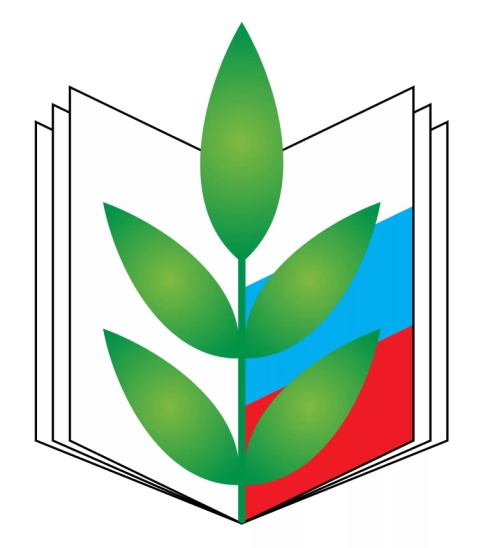 НОВОЧЕРКАССКАЯ ГОРОДСКАЯ ПРОФСОЮЗНАЯ ОРГАНИЗАЦИЯРостовской областной организации Профсоюзаработников народного образования и наукиРоссийской Федерации
Актуальные вопросы охраны труда 2021 г.
Подготовил – Шаин Геннадий Павлович, внештатный инспектор по охране труда НГОП, контактный телефон - 89525738597
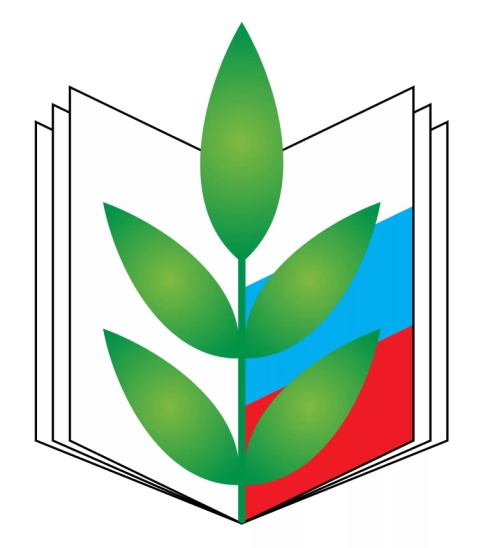 Внеочередная проверка знаний по охране труда
Письмо Минтруда России 
от 14.01.2021 г. № 15-2/10/В-167
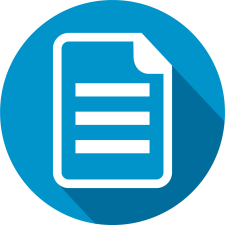 Найти аккредитованную организацию
1
Пройти проверку знаний на базе данной организации руководителю + обученным охране труда, получить отметку
2
Прошедшие внеочередную проверку знаний обучают сотрудников образовательного учреждения, оформляем протокол + приказ руководителя
3
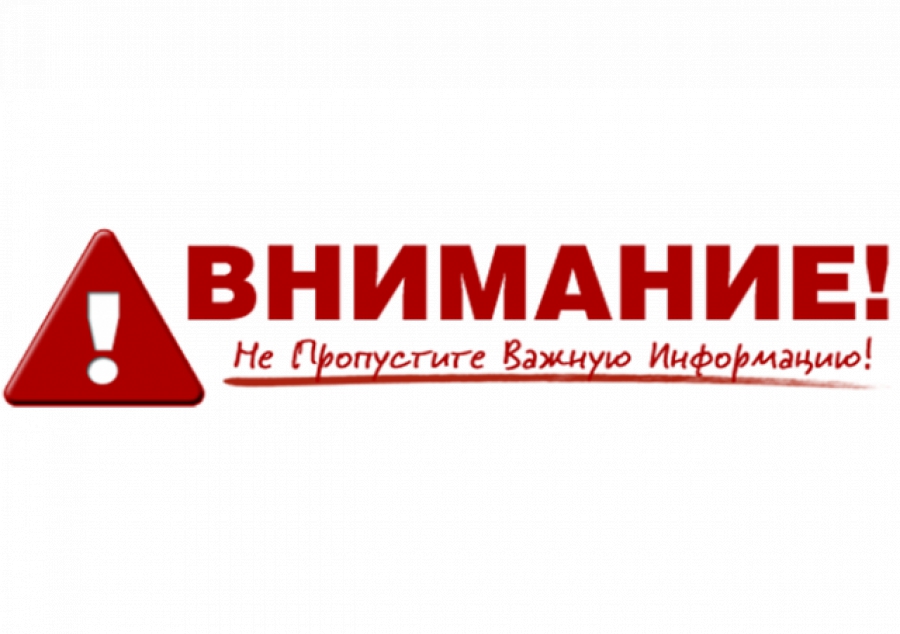 Прохождение внеочередной проверки знаний не влияет на длительность обучения по охране труда, которое ответственные по охране труда проходят 1 раз в три года! СРОКИ НЕ УДЛИНЯЮТСЯ!
ВНОСИМ ИЗМЕНЕНИЯ В ЛОКАЛЬНЫЕ НОРМАТИВНЫЕ АКТЫ
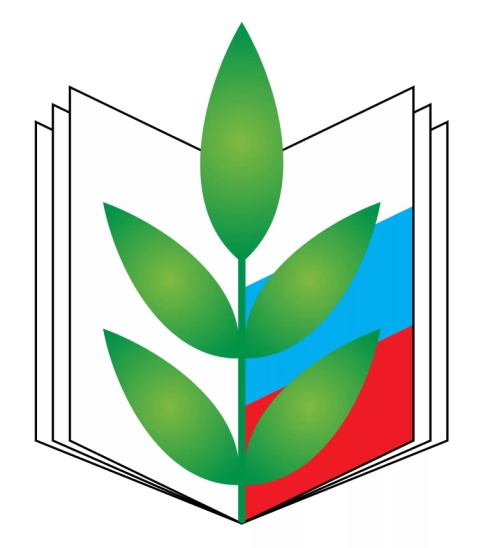 Новые требования к условиям труда
Постановление  Главного государственного врача санитарного врача от 02.12.2020 № 40 «Об утверждении санитарных правил СП 2.2.3670-20 "Санитарно-эпидемиологические требования к условиям труда"
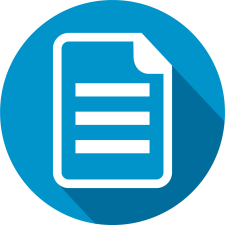 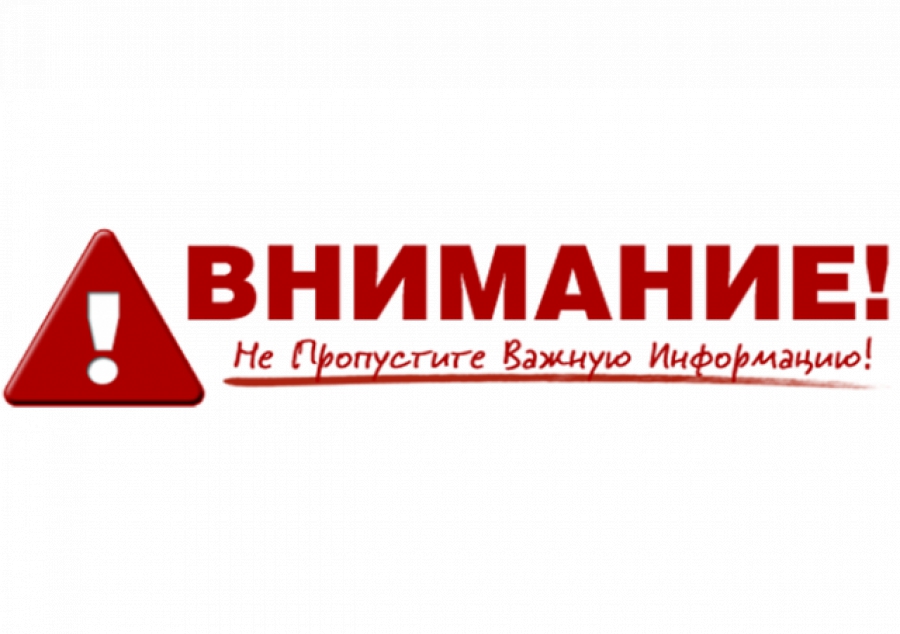 Срок действия  с 01.01.2021 по 01.01.2027 г.
Производственный контроль – обязанность работодателя!
В образовательной организации необходимо принять локальный нормативный акт – Программу производственного контроля
Указать работников, ответственных за проведение контрольных мероприятий
1
Определить перечень потенциально опасных факторов и объектов (зрительное напряжение при работе на компьютере, физические перегрузки опорно-двигательного аппарата и т.д.)
2
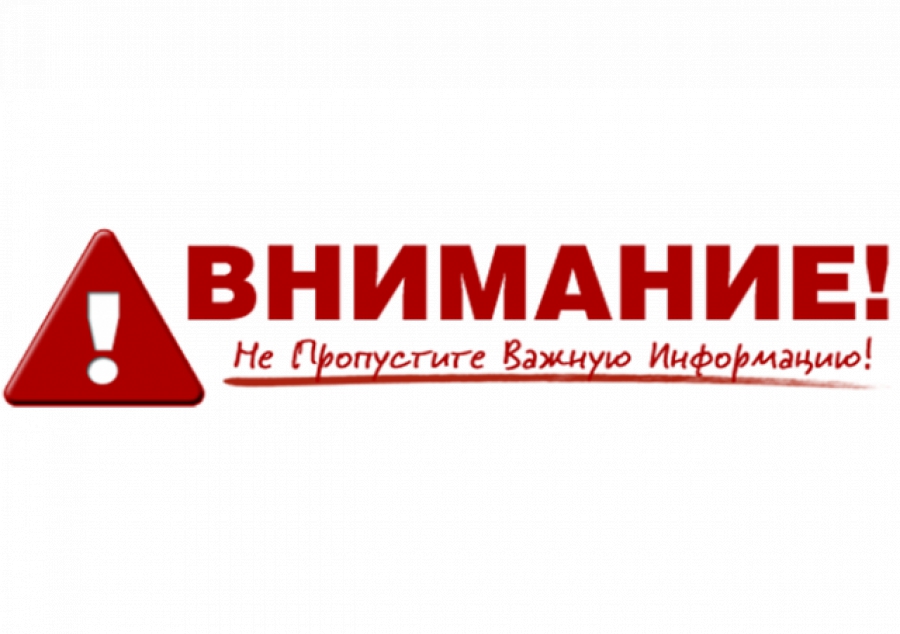 ЕСЛИ В ОБРАЗОВАТЕЛЬНОЙ ОРГАНИЗАЦИИ ЕСТЬ ТРАНСПОРТНОЕ СРЕДСТВО + ВОДИТЕЛЬ
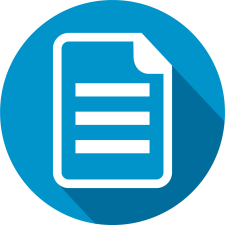 Приказ Минтруда и соцразвития от 09.12.2020 № 871н «Об утверждении правил по охране труда на автомобильном транспорте»
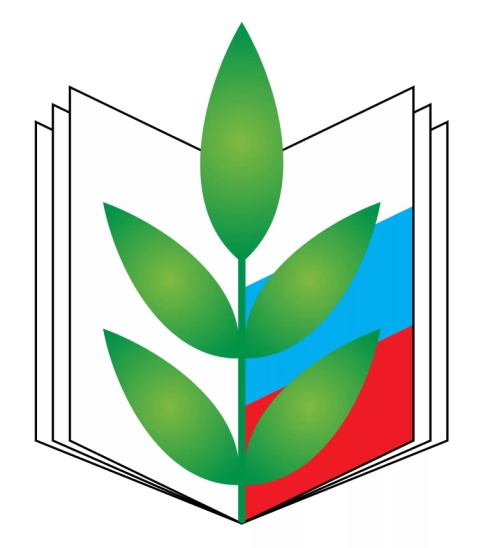 Изменения в закон о спецоценке
Федеральный закон от 30.12.2020 № 503-ФЗ «О внесении изменений в статьи 8 и 11 Федерального закона «О специальной оценке условий труда»
 (вступил в силу с 1 января 2021 г.)
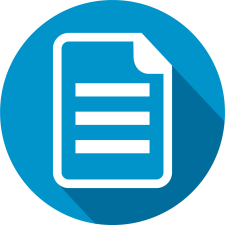 Все декларации соответствия условий труда стали бессрочными, в том  числе уже действующие. До 30.12. 2020 декларация действовала 5 лет!
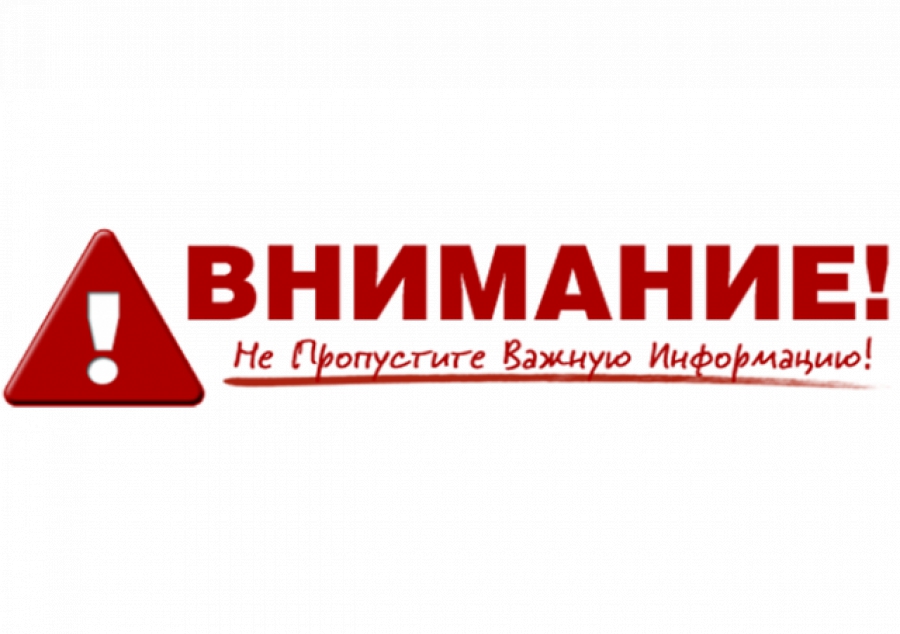 Декларация прекратит действие в трёх случаях:
у кого-то из работников будет выявлено профзаболевание
ВНЕПЛАНОВАЯ СПЕЦОЦЕНКА
произойдёт несчастный случай на производстве по причине вредных и опасных факторов
инспектор ГИТ при проверке обнаружит нарушения в отношении работника или на рабочем месте
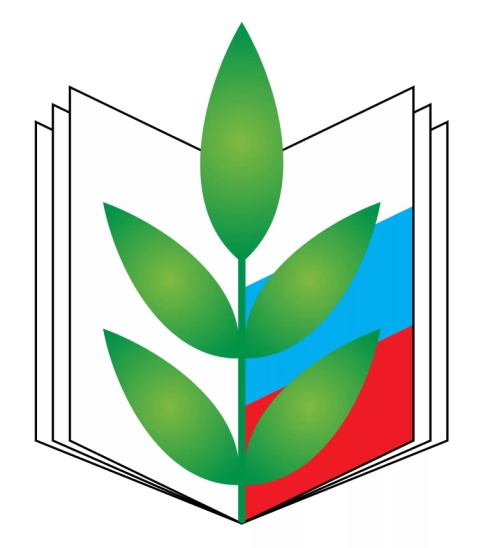 Изменения в проведении медицинского осмотра
Федеральный закон от 28.01.2021 г. № 29н «Об утверждении Порядка проведения обязательных предварительных и периодических медосмотров….»
 (вступает в силу с 1 апреля 2021 г.)
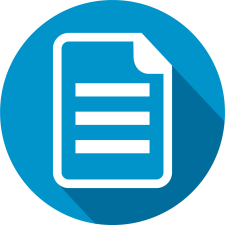 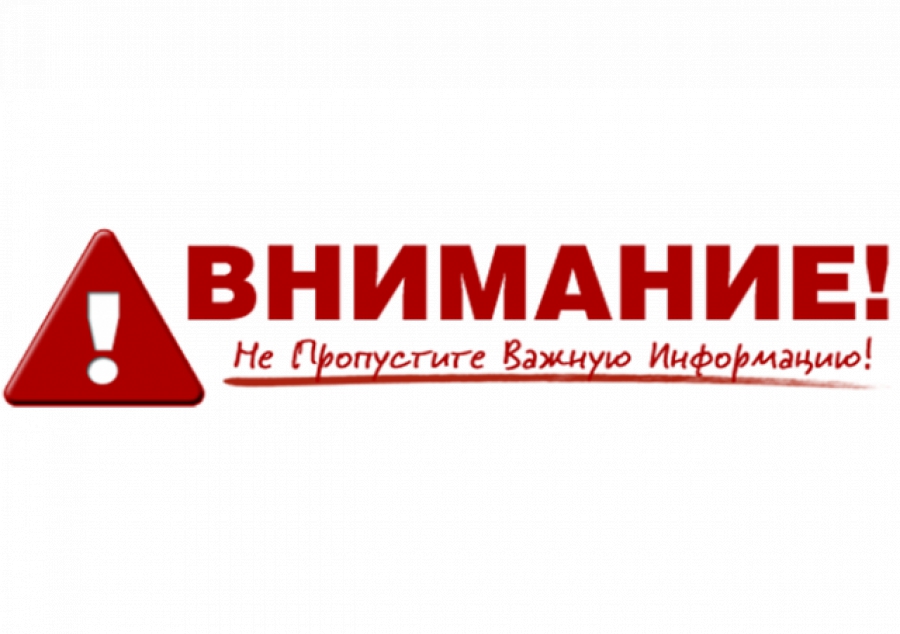 Раздел 25 Приложения к ФЗ! Нет разделения по работникам разных уровней образования.
Изменение 1. Скорректировали список документов для организации и проведения предварительных медосмотров
1
В направлении теперь нужно указывать номера полиса ОМС и ДМС (если есть)
2
Полис работнику нужно предъявить во врачебную комиссию
3
Сведения о проведенной диспансеризации медорганизация теперь должна запросить сама в порядке электронного обмена
Изменение 2. Для периодических медосмотров разрешили использовать мобильные врачебные бригады
Периодический осмотр разрешили проводить, в том числе, и с использование мобильных бригад врачей-специалистов, но до этого необходимо пройти диагностические исследования в медицинской организации. (п.4 приказа № 29н от 28.01.2021).
Изменение 3. Заменили список контингентов
Список контингентов заменили списком работников, подлежащих предварительному и периодическому медосмотру. Требования к документу, заменившему список контингентов, перечислены в пункте 21 прил.1 к приказу № 29н от 28.01.2021.
По новым правилам: достаточно будет указать должность и наименование вредных факторов, установленных в ходе СОУТ.
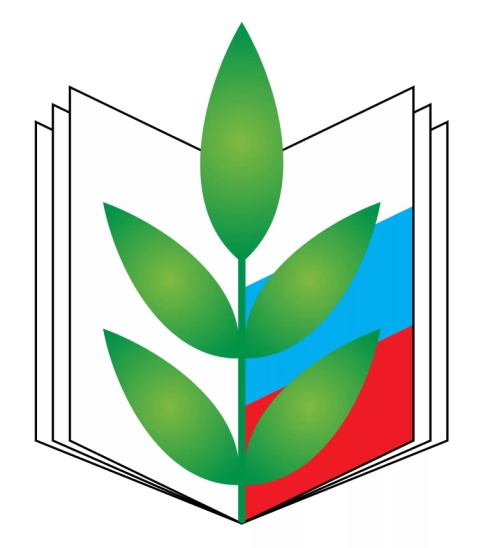 Спасибо за внимание!
Подготовил – Шаин Геннадий Павлович, внештатный инспектор по охране труда НГОП